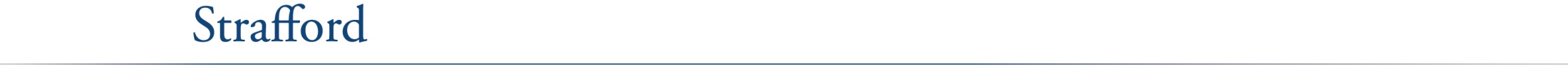 Presenting a live 90-minute webinar with interactive Q&A
Cross-Examining Plaintiffs in Employment 
Harassment and Discrimination Cases: 
Strategies for Depositions and Trials
1pm Eastern    |    12pm Central   |   11am Mountain    |    10am Pacific
WEDNESDAY, SEPTEMBER 4, 2024
Today’s faculty features:
Megan Cooney, Partner, Gibson, Dunn & Crutcher, Irvine, CA
Stephen E. Fox, Partner, Sheppard Mullin, Dallas, TX
Ty Hyderally, Owner, Hyderally & Associates, Montclair, NJ
The audio portion of the conference may be accessed via the telephone or by using your computer's speakers. Please refer to the instructions emailed to registrants for additional information.  If you have any questions, please contact Customer Service at 1-800-926-7926 option 1.
Continuing Education Credits
FOR LIVE EVENT ONLY
In order for us to process your continuing education credit, you must confirm your participation in this webinar by responding to the attendance verification prompts and clicking the link to complete the Certification Process following the webinar. 

If you don’t click the link following the webinar, you will receive an email including a link to complete the Certification Process within 24 hours.

For any assistance completing the Certification Process, call 1-877-297-2901 or email helpdesk@beaconlive.com.  For additional information about continuing education, call us at 1-800-926-7926 option 2.
FOR LIVE EVENT ONLY
Recording our programs is not permitted. However, today's participants can order a recorded version of this event at a special attendee price. Please call Customer Service at 800-926-7926 option 1 or visit Strafford’s website at www.straffordpub.com.
Cross-Examining the Plaintiff in Employment Harassment & Discrimination Cases
Presented by:

Megan ConeyGibson Dunn & CrutcherIrvine, CAmcooney@gibsondunn.com 

Stephen E. FoxSheppard Mullin Richter & HamptonDallas, TXsfox@sheppardmullin.com

Ty HyderallyHyderally & AssociatesNew York, NYtyh@employmentlit.com
Deposition Goals: Employer
5
Deposition Goals: Employer
Force plaintiff to make admissions that will help MSJ
Pin down claims: narrow factual basis supporting them and seek admissions that undermine factual basis
Use plaintiff’s own words and actions (e.g., emails, statements to witnesses, policies that plaintiff signed, etc.)
Lay ground-work for further discovery, such as additional documents to request
Build foundation for trial cross-examination
Following rule “never ask a question you don’t know the answer to” is made possible, in large part, by an effective deposition
Plaintiff will have to either acknowledge admissions that hurt case, or risk being impeached in front of jury
6
Deposition Goals: Employer
Obsessive focus on summary judgment can be risky
In many jurisdictions, state courts grant summary judgment in employment-related lawsuits less than 50%
Success rate higher in federal court, but not materially different
Focus on SJ means most time spent examining witness on claim elements
If case not disposed of at SJ, other areas of examination become critical
E.g., damages
7
Deposition Goals: Employee
8
Deposition Cross-Examination vs. Trial Cross-Examination
9
Employees Usually Win at Trial
A 2009 DOJ study of civil trials during 2005 found that in employment discrimination cases:

Plaintiffs won 65% of jury trials, and 60% of all trials

91% of employment discrimination cases that made it to trial were decided by a jury
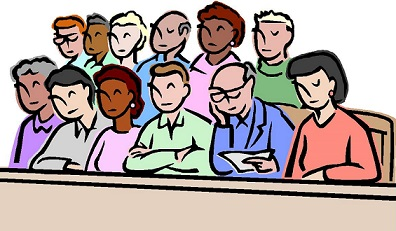 10
Juries Can be Unpredictable
Having the law on your client’s side is not always enough:
Studies show jurors construct competing narratives and tend to decide cases based on which narrative they find more persuasive, rather than merely based on evidence and probabilities
Showing weaknesses in plaintiff’s case may not be enough if plaintiff has a compelling narrative that aligns with beliefs and experiences of individual jurors
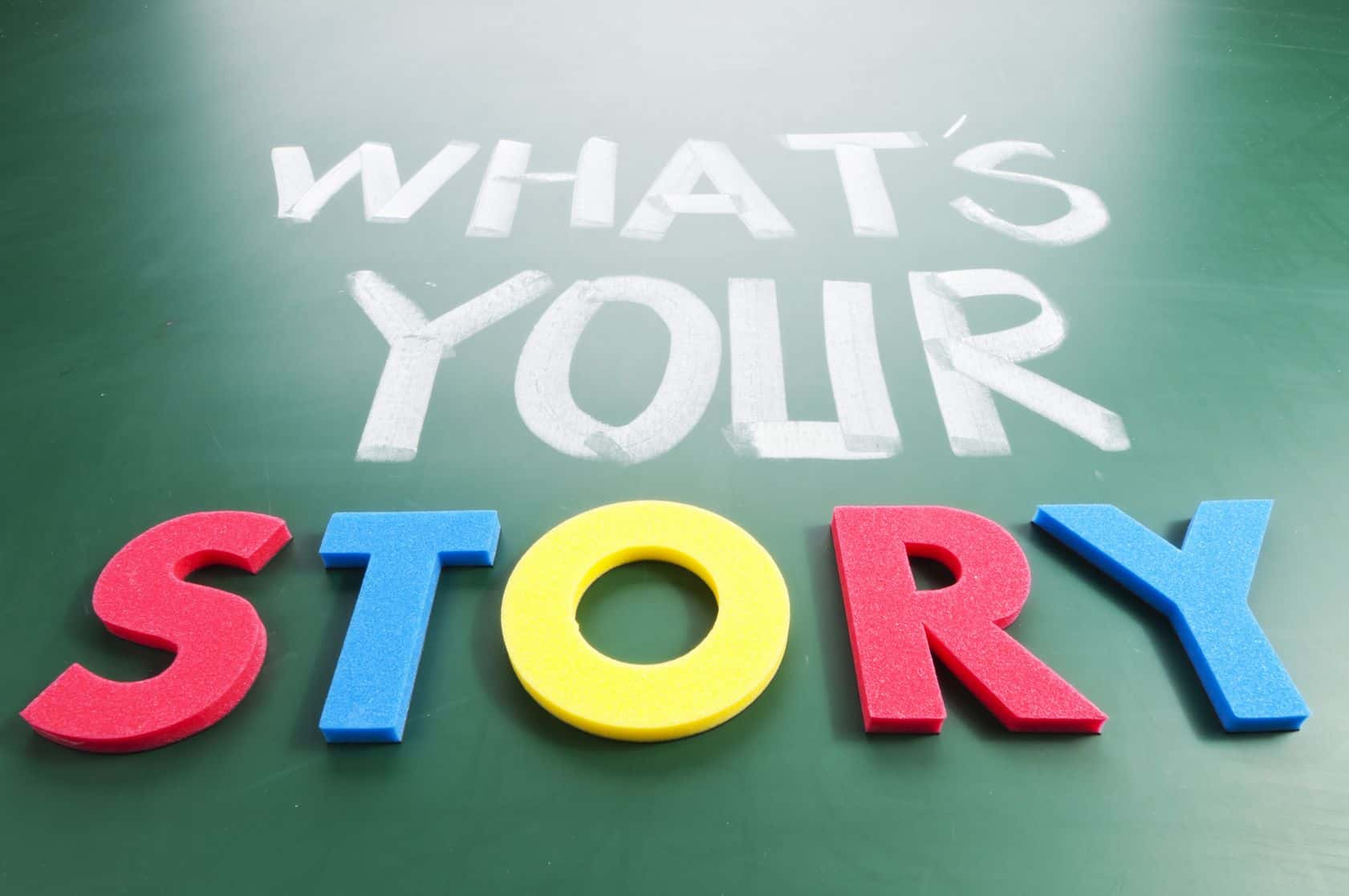 11
Deposition Logistics: To Tape or Not to Tape; Attendance
12
Deposition Logistics: Video or In-Person
13
Preparation for Deposition
Take time to prepare thoroughly and plan deposition with trial in mind
To best serve your client, you need to not only win, but to win quickly and inexpensively—effective depositions lead to strong MSJ
Trials are not friendly to employers
Recent social movements have likely made jurors even more friendly to plaintiffs
If case proceeds to trial, plaintiff’s deposition can provide foundation for impeaching/discrediting him/her
14
Know Your Case—Case Theme
From outset, think about case “theme”
Most important thing at trial will be telling the story you want judge/jury to hear
What is this case about?
Is plaintiff just a money-grabber? Is plaintiff an excuse-maker?
Was employment decision fair and consistent?
Early identification of theme is crucial—and using discovery to find facts supporting theme will help build a winning case
Be willing to modify and adapt throughout discovery
A theme without any evidentiary support is just as bad as having no theme! 
Use plaintiff’s deposition to develop the theme, and prepare for deposition with this in mind
15
Deposition Preparation:  Find the Facts
16
Deposition Preparation:  Find the Facts
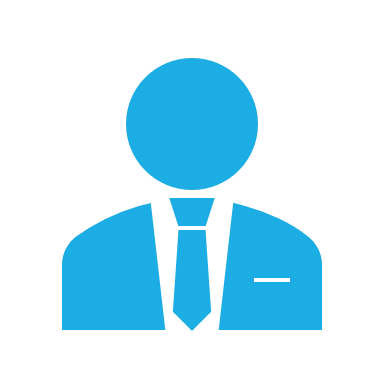 Interview the players
Manager/supervisor and co-workers
Visit client’s work environment, office layout—where and how did things transpire?
Know any ‘bad facts’ going in
17
Deposition Preparation: Understanding The Plaintiff
Learn all that you can about the plaintiff
Employment history
Litigation history
Criminal history
Medical history
Financial situation (e.g. has plaintiff filed for bankruptcy)
Social media
Use interrogatories to set up examination
Consider using PI firm to investigate plaintiff further if suspect lack of candor
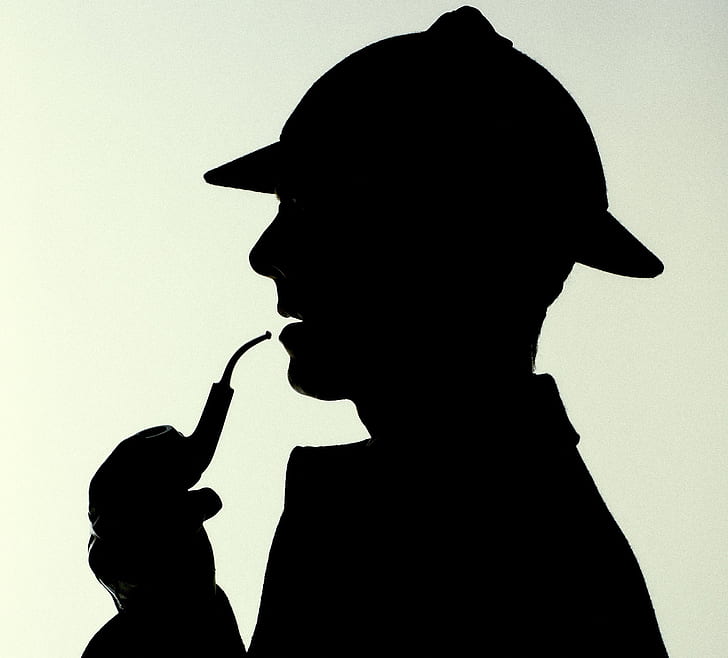 18
Master the Chronology
19
Deposition Preparation:  Know the Law
Prepare “cheat sheet” of claim elements
Prepare “goals sheet” showing defenses to causes of action
Prepare questions using language from cases decided by your judge (or the pertinent federal circuit or state appellate courts)
Bring a rule book and contact info for court
To review in case disagreements arise during deposition
20
Deposition Preparation: Seek Info With Claim Elements in Mind
Determine what plaintiff must establish 
What are the core elements in plaintiff’s case?
Look for information speaking to plaintiff’s awareness of HR policies/ procedures
Did plaintiff ignore policies?  What did the employer do in response?
Look for contemporaneous statements, emails, or social media posts to determine what plaintiff told others at the time
Administrative Charges
Do plaintiff’s statements to EEOC or other regulatory body contradict his/her current position?
EEOC recommends that employees claiming discrimination keep a diary of what happens at work
Diary (if it exists) could be a source of impeachment, or could help refute claims about frequency and nature of conduct at issue
21
Deposition Preparation: “Knowing the law” Means Knowing More Than Claim Elements
Track recent cases in appropriate jurisdiction to see how law is evolving and how courts are applying it
Especially helpful to read cases decided by your judge, as it can help inform your strategy for plaintiff’s deposition, providing insight into what arguments and admissions will help win summary judgment
Follow current developments outside the law that might affect how judges and jurors will think about case
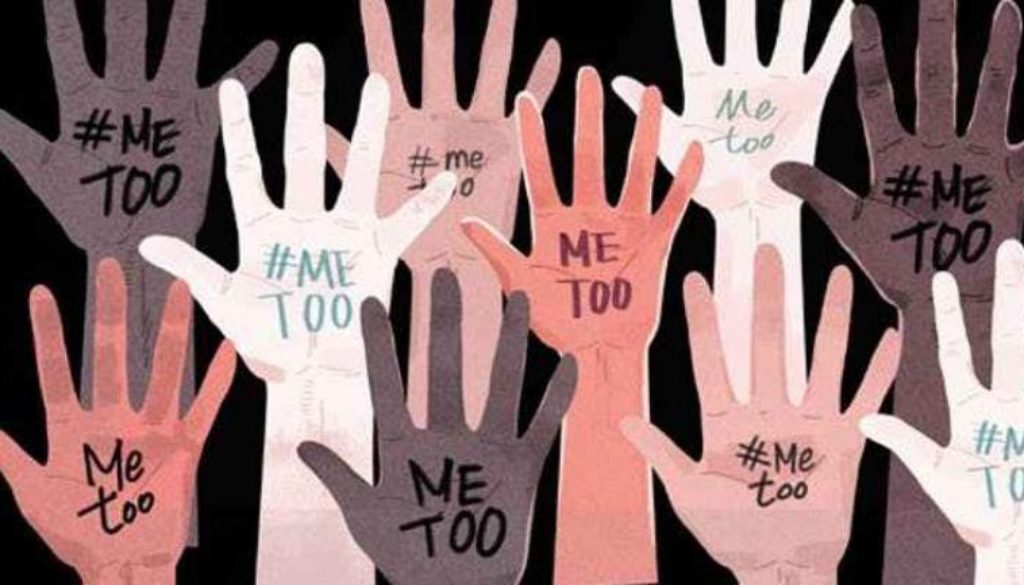 22
Plaintiff: Review Facts
Review facts and claims
Plaintiff should review the complaint and facts asserted therein
Review timeline of events
Review claims asserted
Know what claims are and are not based on
“Why were you terminated?” “Because of disability discrimination and retaliation for my complaints of discrimination.”
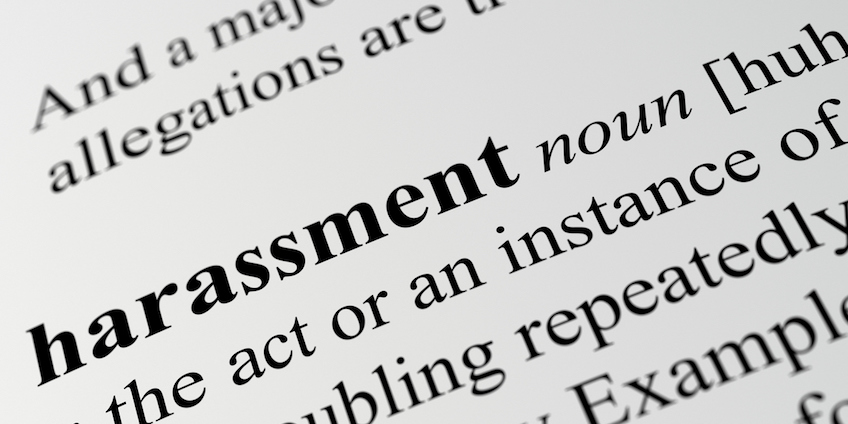 23
Plaintiff: Prepare for All Possible Lines of Questioning
Plaintiff should be prepared for questions on all possible topics that may arise during his/her deposition, including: 
Educational history and job qualifications
Work history with prior employers
Involvement in prior litigation (if any)
Performance history with defendant-employer 
Details involved in the plaintiff’s allegations, including dates and witnesses 
Any internal notes, diary entries, or memos to file that the plaintiff took
Plaintiff’s history with accused harasser or discriminator
For sexual harassment plaintiffs, 
Any actions plaintiff took that defense might argue demonstrated “welcomeness”
Whether plaintiff availed himself/herself of employer’s workplace reporting procedures  
Subsequent job search and mitigation efforts
Emotional distress, including how a gap in jobs has affected plaintiff’s sense of self
24
Plaintiff:  Mentally Prepare Client
During plaintiff’s cross-examination, defense counsel’s main goal will be to attack credibility  
Plaintiff’s counsel should ensure that plaintiff is prepared for potentially aggressive and invasive questioning
Allow defense counsel to embarrass himself/herself by beating up on a sympathetic plaintiff
Calmer and more confident plaintiff is, and the more accepting he/she is of inevitably damaging information that may emerge, the more credible he/she will appear
Plaintiff should be prepared to talk about his/her job search and appropriate level of jobs to target
In jurisdictions that do not require a plaintiff to take any job, file a motion in limine to restrict defense counsel’s cross-examination on this point
Plaintiff is not required to take a job outside her field of expertise
Look to dispel stereotypes that defense counsel may apply to the plaintiff (e.g., older workers are not technologically knowledgeable)
25
Plaintiff: Emotional Distress Testimony
Plaintiff’s counsel should carefully review plaintiff’s medical records (including any therapist’s notes) with plaintiff in advance of his/her emotional distress testimony
During cross, defense counsel will likely ask questions about personal issues in plaintiff’s life to show that those other issues caused the emotional distress, and not adverse actions of defendant-employer
Instruct plaintiff that it is okay if he/she gets emotional “on stand”
Real emotions may help demonstrate plaintiff’s credibility
More robust answers = higher emotional distress damages
26
Plaintiff: Answering Cross- Examination Questions
27
Plaintiff: Preparing for Trial
Same preparation as for Plaintiff’s deposition but also:
Summarize Plaintiff’s deposition testimony and review any negative testimony with Plaintiff and strategies for dealing with the same
Prepare outline for Plaintiff’s testimony in advance of trial and practice with Plaintiff
28
Admissions
Securing admissions is critical
Workplace policies, procedures, codes of conduct are a good place to build a foundation of ‘agreement’ (i.e., admissions)
Build upon that which is undeniable
Admit the dischargeable conduct
Admit she is not a ‘mind reader’—i.e., she does not know what management was thinking when they decided to do “X”
Admit certain allegations and beliefs are based upon “speculation”
Admit there are no documents that say “X”
Admit others who engaged in the same conduct were treated similarly.  Conversely, admit she knows of no others who did “X”
Admit that certain statements in the Complaint are incorrect
29
Impeachment
30
Demeanor
An effective demeanor – general tactics
Professional politeness 
You aren’t the monster her lawyer said you were (at least not yet); build rapport
Get them talking, and keep them talking
Use pauses and conversation cues to elicit information
Keep eye contact
Avoid reading your questions
Listen, listen, listen
Play good cop and bad cop as needed
Who’s afraid of a ‘bad’ answer?
If it’s out there, you need to know it. Now.
Don’t get drawn into a fight with counsel
But don’t allow ‘coaching’ objections
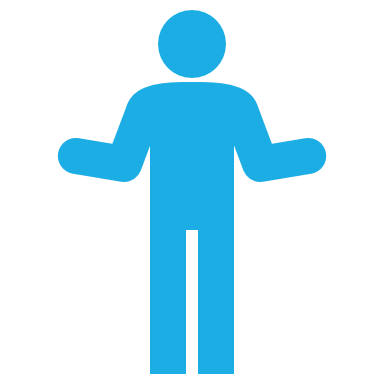 31
Raising/Responding to Objections
Dealing with objections
Consider the objection but don’t get distracted by counsel
Don’t waste time arguing with opposing counsel about objections
Remind counsel that objections must be stated concisely and in a non-argumentative and non-suggestive manner
If counsel instructs witness not to answer, objects on privilege, or is obstreperous, build record before moving on
32
Effective Use of Exhibits
Know which documents need to be authenticated/introduced
Consider using calendars, meeting “invites” and other docs related to timing
Consider quality of the exhibit
Avoid using exhibits as a crutch
Use only those that are necessary
Consider asking questions revealed by documents but don’t introduce
Unless needed to keep witness honest
Consider using continuous numbering system
33
Damages
Don’t forget or run out of time to examine witness about damages!!
Economic damages
Mitigation efforts
Post-employment wages
Unemployment comp benefits
Value of benefits
Compensatory damages
Probe pre-existing mental/emotional injuries
Inquire about medical care/treatment
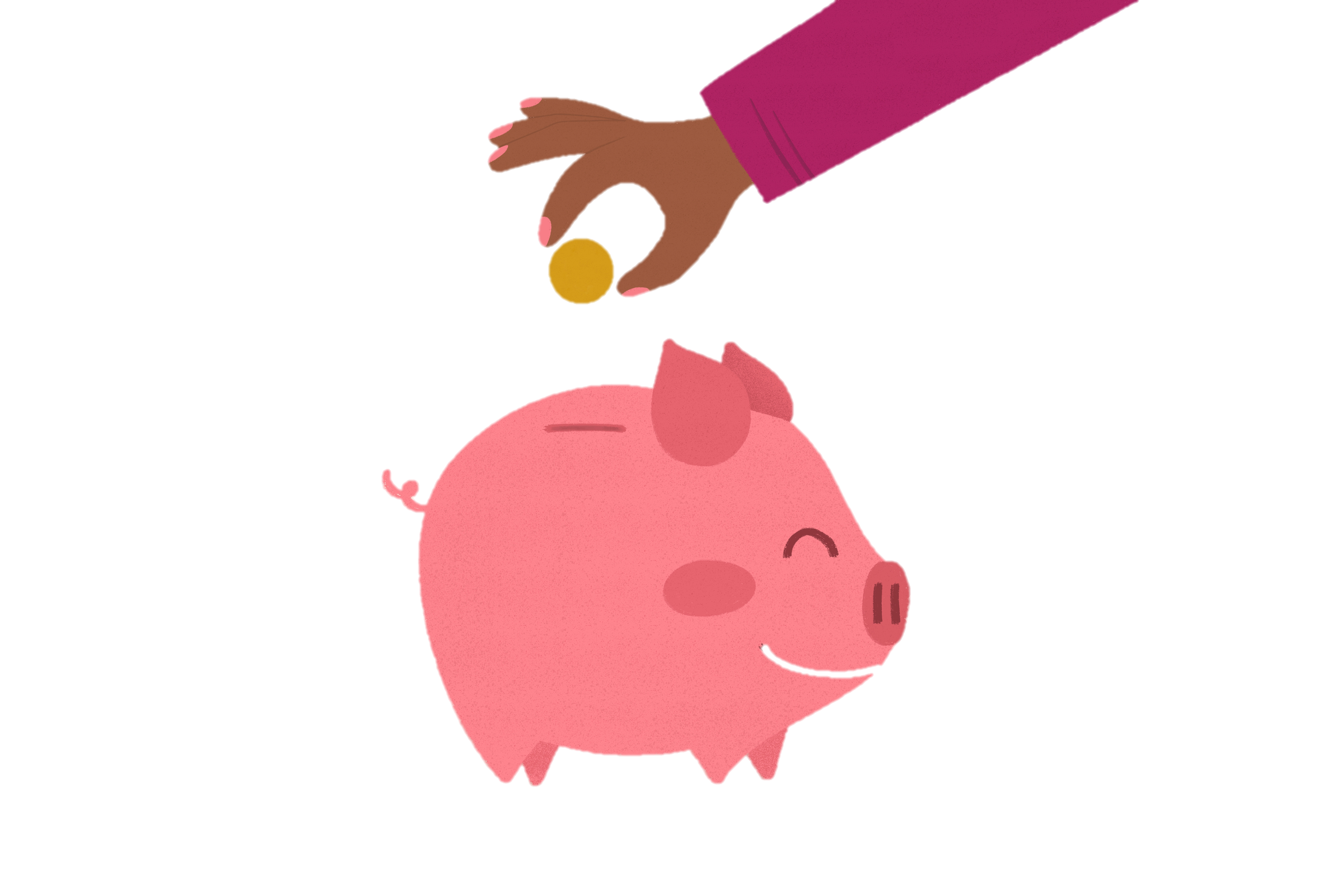 34
You may use the Chat function to ask questions or email questions to emplaw@straffordpub.com.

Group Listening Code: TXKEYC
Not a Passholder Yet?Try the CLE Individual Annual Pass
Attend unlimited live webinars in any of our legal practice areas — we produce over 750+ advanced live CLE webinars each year
Get unlimited access to hundreds of recorded webinars
Get all your CLE credits for one price

Simply respond to the email you will receive after the program and we will
rebate the cost of this webinar from the pass price!



Did you know that Strafford offers volume discounts? Add additional attendees to your next webinar order at 35% off (40% off for 5 or more).